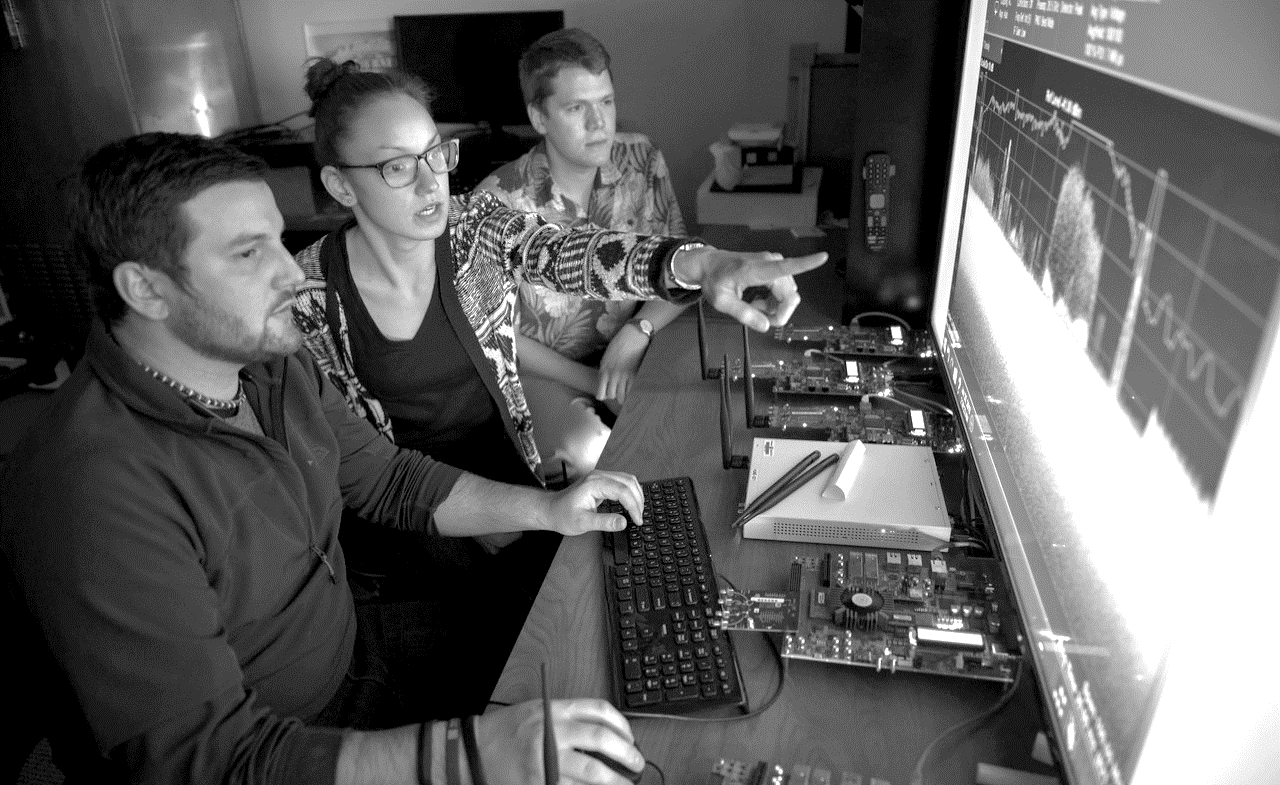 UNCLASSIFIED
Dodging Pitfalls in AI/ML Packages
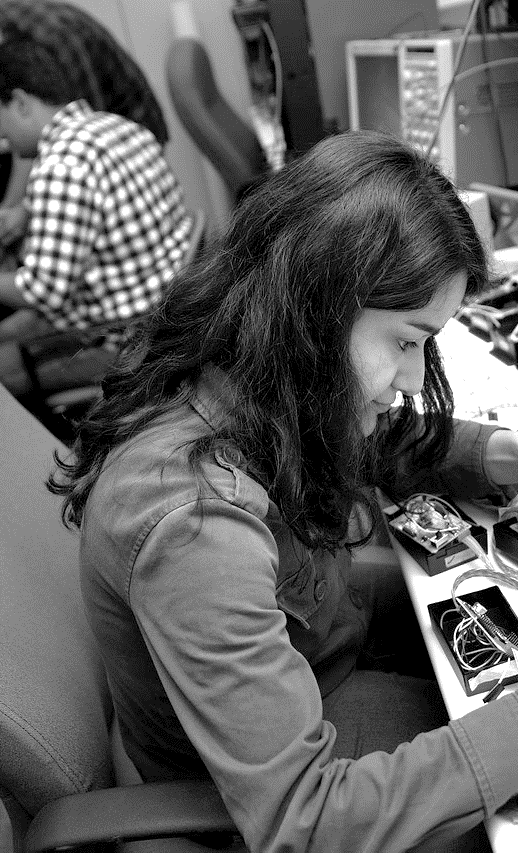 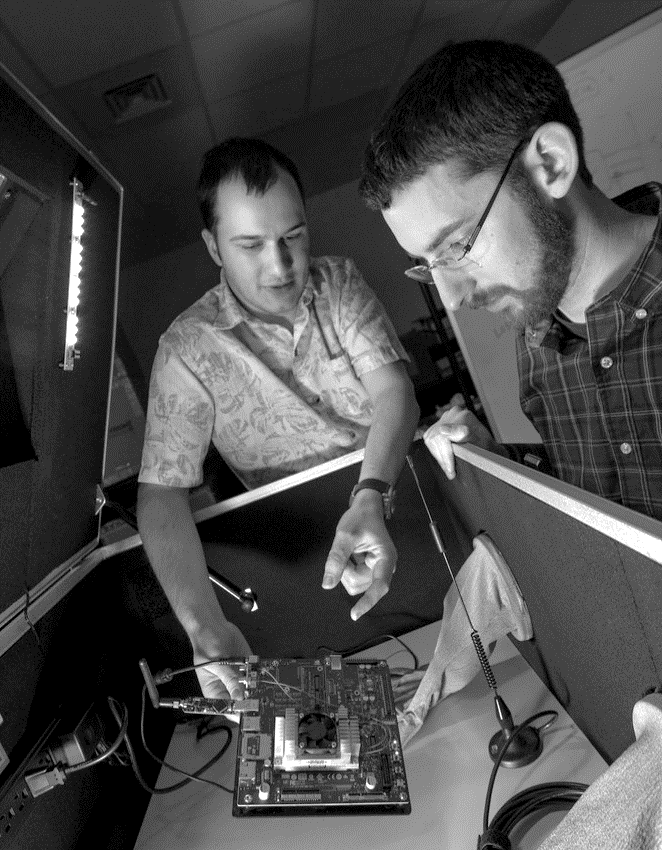 DataWORKS 2023 Contributed Session
Justin Krometis| Research Assistant Professor
April 26, 2023
DISTRIBUTION STATEMENT A. Approved for public release: distribution unlimited.
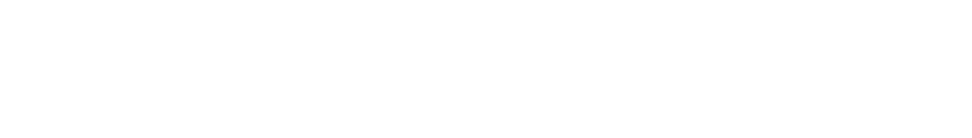 4/19/2023
UNCLASSIFIED
Data-Driven Models
Increased data availability and progress in algorithms and hardware have led to rise in data-driven modeling:
Often: Given a series of inputs X and outputs Y (the data), find a model that (approximately) maps X to Y
Common model: Neural network
Contrast to models based in, e.g., physics
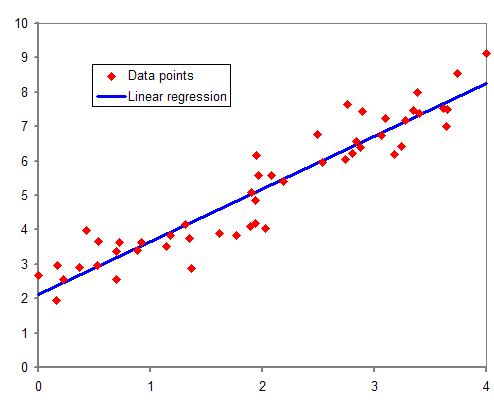 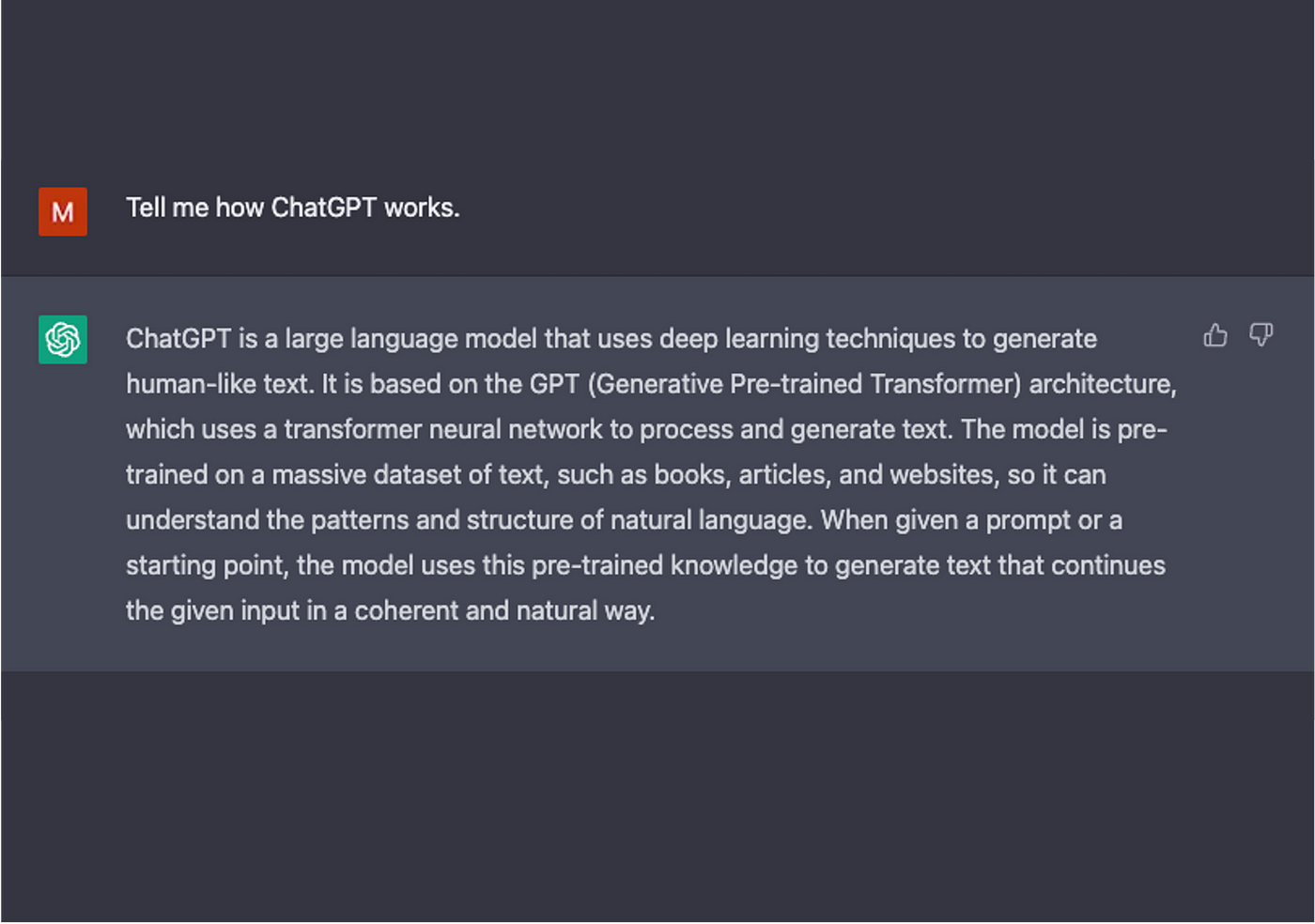 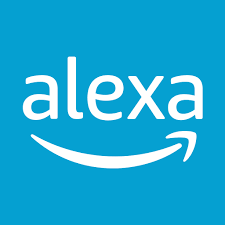 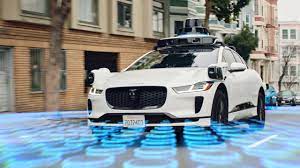 AI/ML Packages
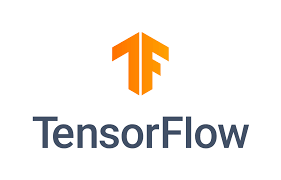 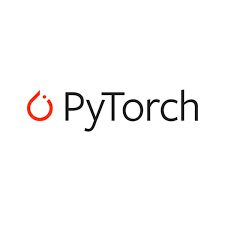 Readily available
Algorithms already implemented
Computationally efficient
CPU and GPU
Large user base
Great documentation

Data-driven modeling has never been easier!
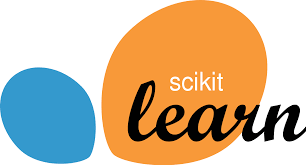 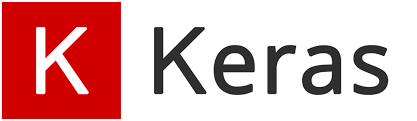 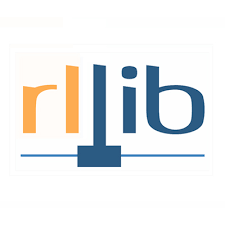 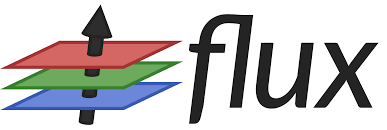 Issues
How do we check a data-driven model?
No physics to guide us
Limited theory 
Model structure is opaque, and existing packages can make them even more so
Hyperparameters selection (typically) either requires a brute force search or is somewhat arbitrary

So it’s unclear…but this doesn’t mean it’s not important!
Example #1: Classic Deep Learning
Given a series of inputs X and outputs Y, find a model that maps X to Y
In this project, X and Y were from a physics-based model
We know the true map, but it’s expensive to compute
Model chosen:
Fully-connected deep neural network
Play with hyperparameters (activation functions, layer 
	sizes, depth) to try to find the best model
Implementation: TensorFlow
Goal: Use ML model as cheaper surrogate model
Compare with physics-based reduced order models (ROMs)
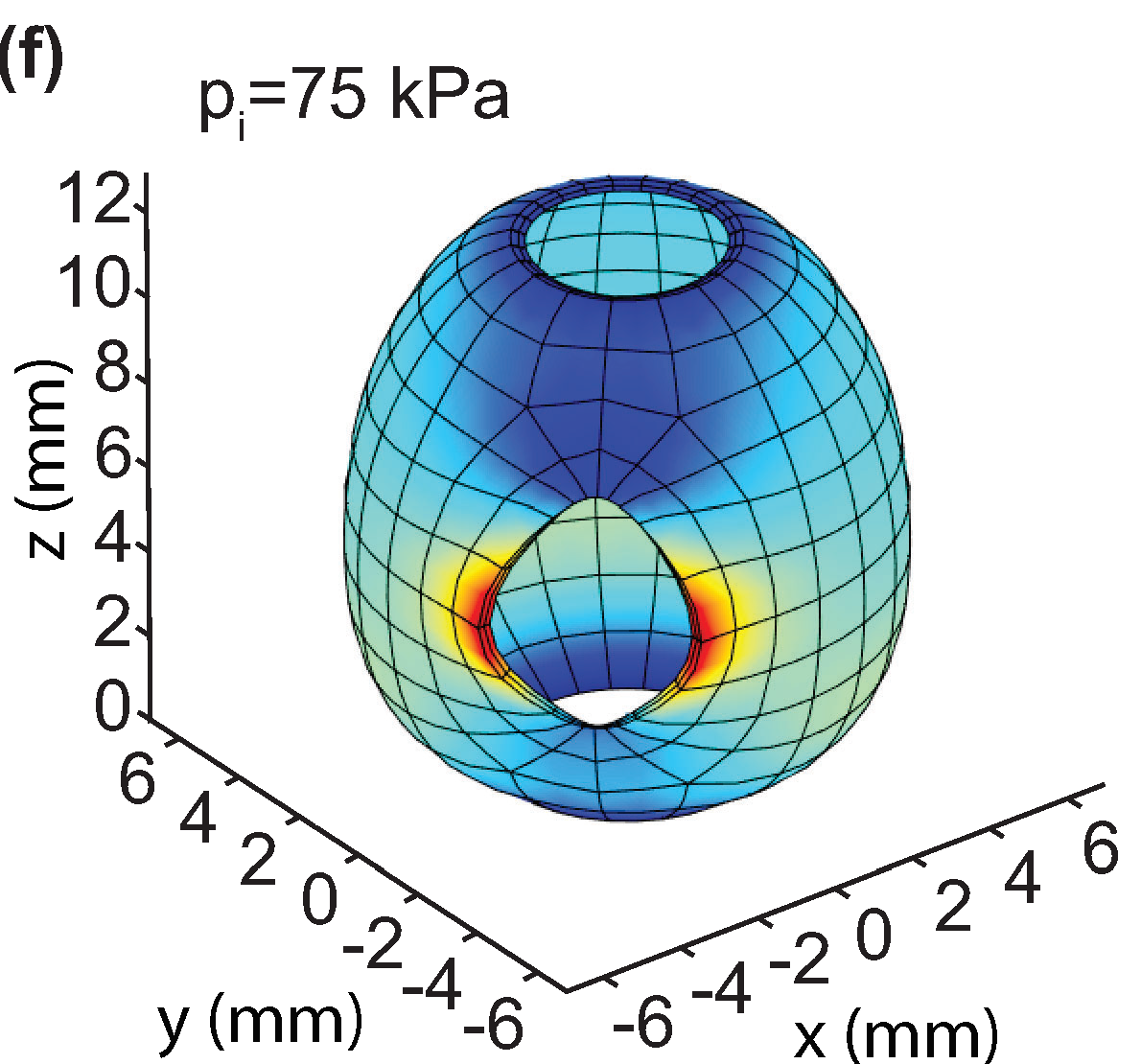 Results, Part 1
Conclusion: ML uncompetitive in either accuracy or computational cost
But why is a small ML model so computationally expensive?
Conclusions, Part 1
ML model is not competitive with physics-based reduced order models in either accuracy or computational cost
But…

	…why is a neural network of layer size 10 so much more computationally expensive than a small matrix-multiply?
The Solution
TensorFlow has two types of execution:
Eager: Evaluate each step immediately. Easier. Default in TF 2.x
Graph: Build a computational graph. Faster. Default in TF 1.x

“TensorFlow sets the eager execution as the default option and does not bother you unless you are looking for trouble” 1


1 https://towardsdatascience.com/eager-execution-vs-graph-execution-which-is-better-38162ea4dbf6
Changing Execution Time
Eager Execution:
pred = model.predict(x)

Graph Execution:
model_predict = tf.function(model) #switch execution mode
pred2 = model_predict(x)

Result:
Mean time (s) prediction:            0.04915548801422119
Mean time (s) of wrapped prediction: 0.002743711471557617
Results, Part 1 (Revisited)
Results, Part 2
Computational Improvement: 
ML competitive for small model sizes
An obscure setting (could have)
meaningfully affected our project 
conclusions
Example 2: Reinforcement Learning
RL: Train agent(s) to maximize a reward
Highly successful in many applications: Game playing, autonomous vehicles, etc.
Our application:
Multi-agent RL (MARL)
Package RLlib
Train model and the reward seems to be improving nicely
But when we replay the episode, some of the agents do not do what we want
Possible causes:
Poorly defined reward (doesn’t match what we want to see)?
Mistake in our implementation (disconnect between inputs and outputs)?
Mistake in our visualization (what we’re seeing doesn’t reflect underlying model)?
RL: Dig into details to understand
Agent actions should be between -1 and 1
When we replayed the trained model, the actions looked like:
Agent 1: [-0.033573, -0.077042]
Agent 2: [-0.005468, -0.105586]
Agent 3: [ 7.379264, 60.314358]
Agent 4: [37.62081 , 44.019726]
Why?
A software bug (these things happen) broke 
our simulation. We worked around this
by generating the actions via a different 
function call.
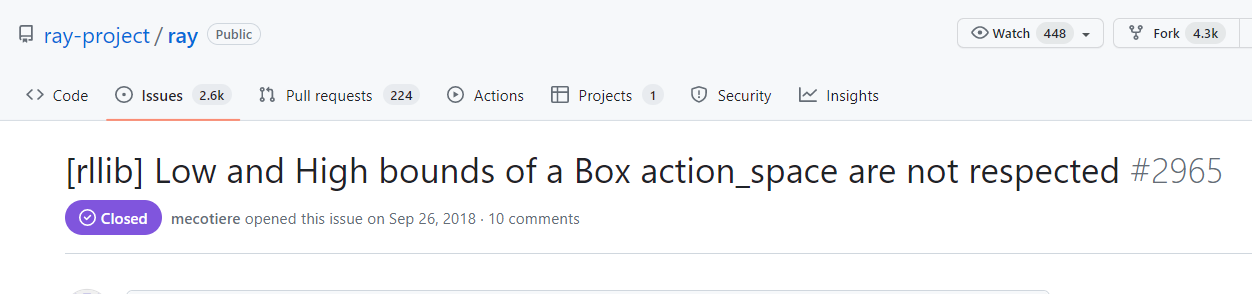 Example 3: Classification
Typical machine learning application (e.g., MNIST)
Our case: Given a series of images, classify them into one of two groups
Solution: Deep neural network made up of convolutional, batch normalization, max pool, and linear layers
Package used: PyTorch
Classification Results
Training converges nicely, and fast
But validation…not so much
Normal solution: 
Problem may be too hard
Try different models
Tune hyperparameters
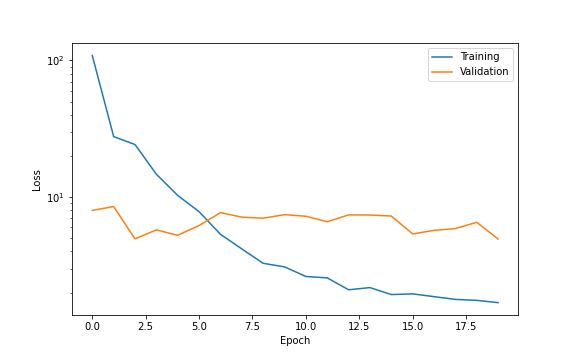 Alarm Bells
However:
Got 118 correct out of 200 data points for  59.00% accuracy on training data.
Got 15 correct out of 24 data points for 62.50% accuracy on validation data. 
Why are these (roughly) the same?
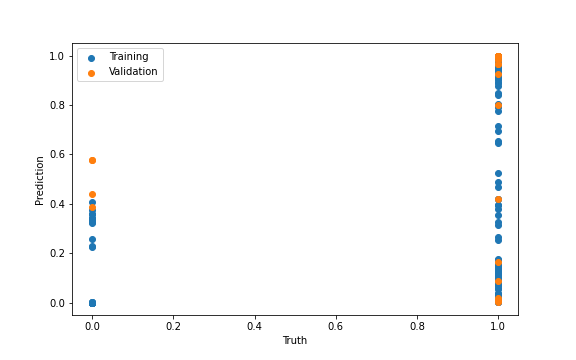 Answer – Part 1
PyTorch has two model modes:
model.train(): Used for training – computes gradients, etc
model.eval(): Used for prediction – only computes outputs
We used train() during training and eval() for validation and post-training predictions
This is the right way to use them!
However
Answer – Part 2
However: BatchNorm2d layers behave differently in the two modes
And there is a setting that controls the behavior:



The default tells the layer to forget the normalization factors learned during training!
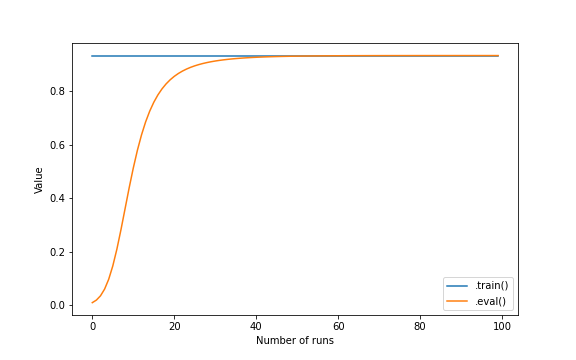 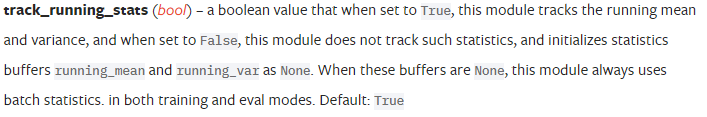 A Simple Solution
With track_running_stats=False:









Got 200 correct out of 200 data points for 100.00% accuracy on training data.
Got  23 correct out of  24 data points for  95.83% accuracy on validation data.
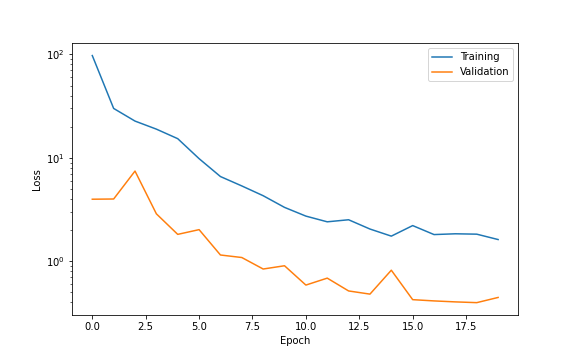 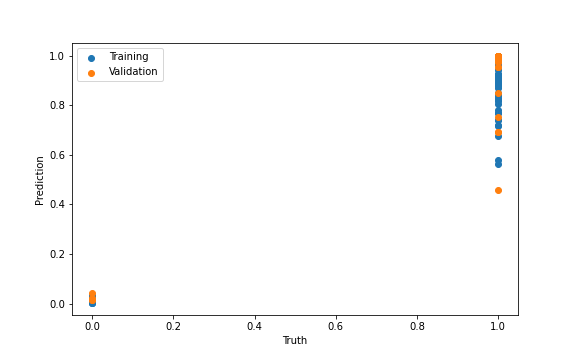 A (different) obscure setting drastically 
reduced our model performance,
meaningfully affecting our results
Example 4: Same as Example 1
Example 4: Same as Example 1
What drives this gap?
What did we do wrong?
Answer: We think this is correct – we 
tested a lot of hyperparameters.
But we can’t know for sure.
Conclusions
AI/ML models are powerful, but opaque
What might be wrong with them (if anything!) isn’t always clear
There can be pressure to just believe them:
Deadlines
Deliverables
Publications
Testing is very important:
Does what my model is telling me make sense?
Have I checked it from every angle that I can think of?
If something doesn’t make sense: Dig deeper and understand why